Занятия людей осенью
Учитель:Голото Е.Ю.
Угадайте загадку
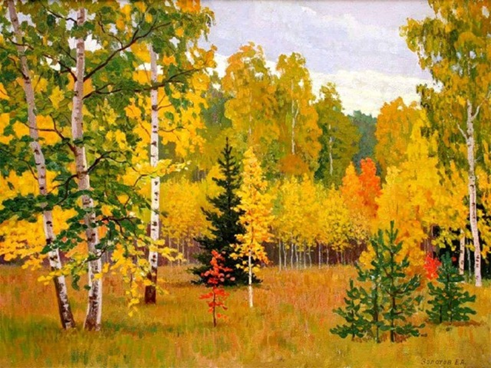 Несу я урожаи,
                Поля вновь засеваю,
                 Птиц к югу отправляю,
       Деревья раздеваю,
    Но не касаюсь сосен и ёлочек
Я - …….
Труд людей осенью
Основные занятия людей осенью:
В огороде
В саду
В лесу
В поле
Уборка овощей и фруктов в огороде и в саду
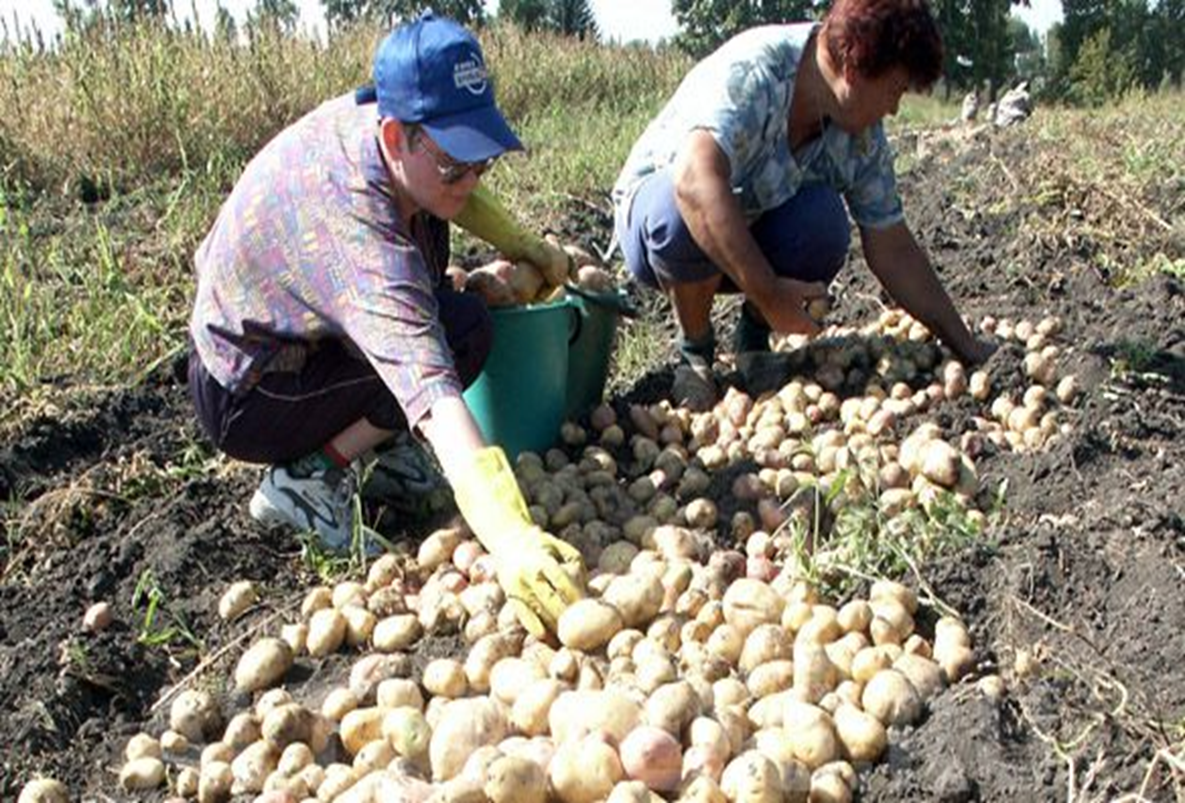 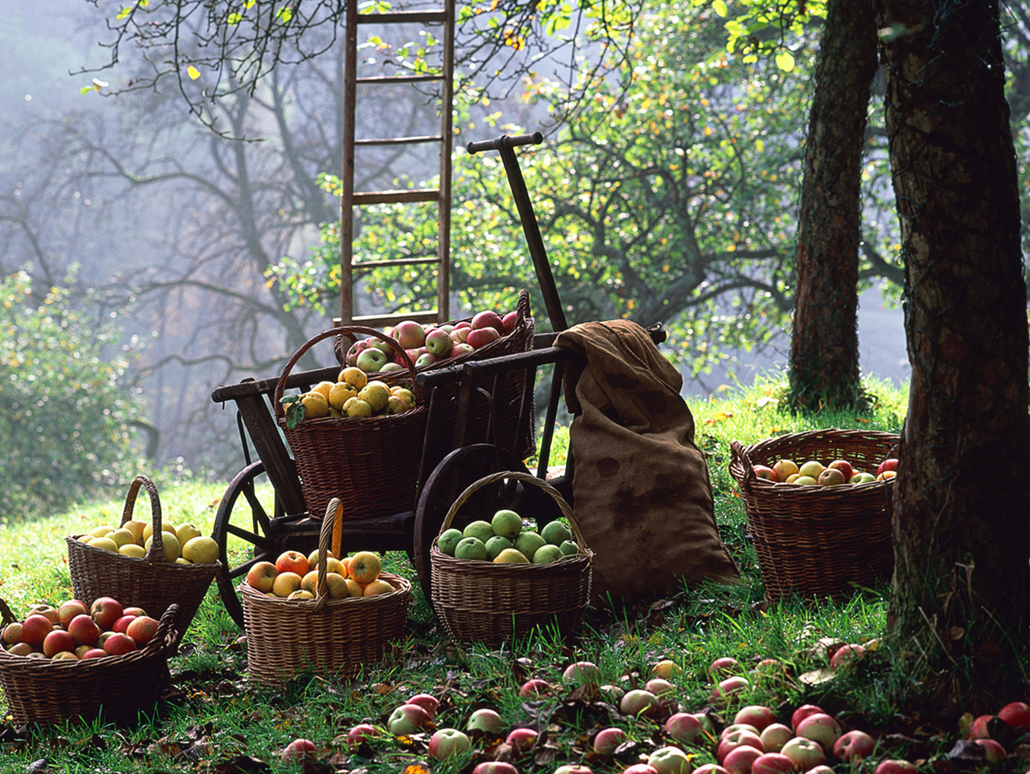 Сбор грибов и ягод в лесу
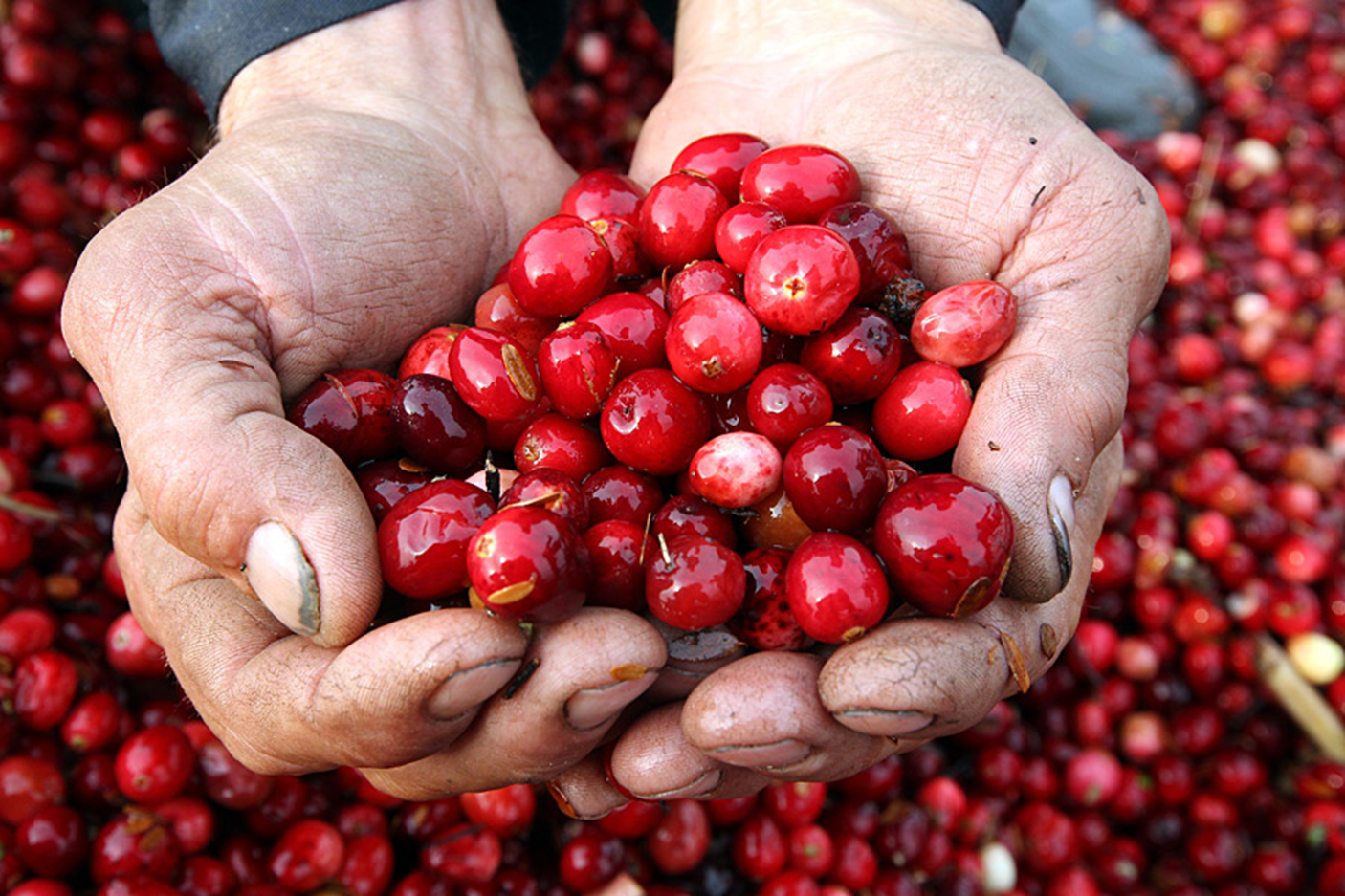 Заготовки из овощей, фруктов, ягод и грибов
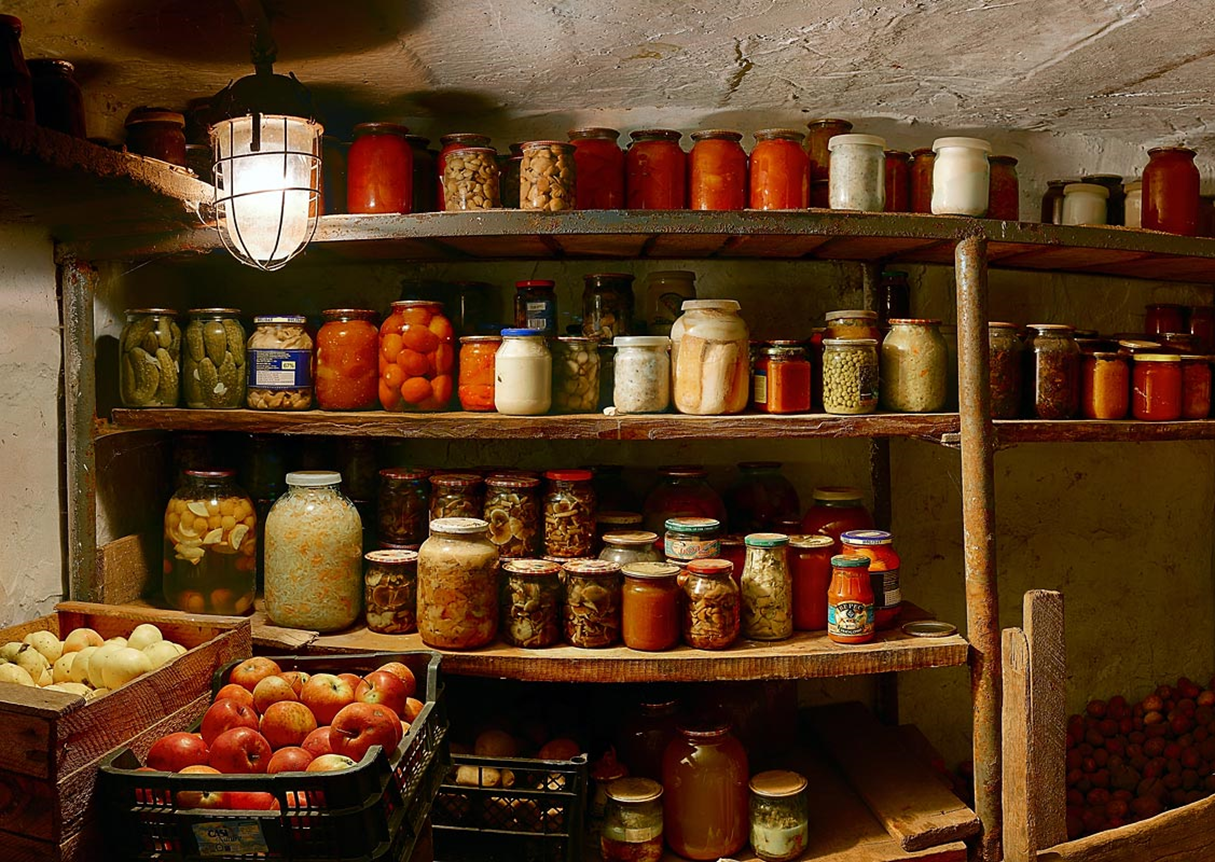 Уборка зерновых в поле
Почему так говорят?
Труд кормит,
а лень портит!

                   Осень запасиха,
а зима подбериха!